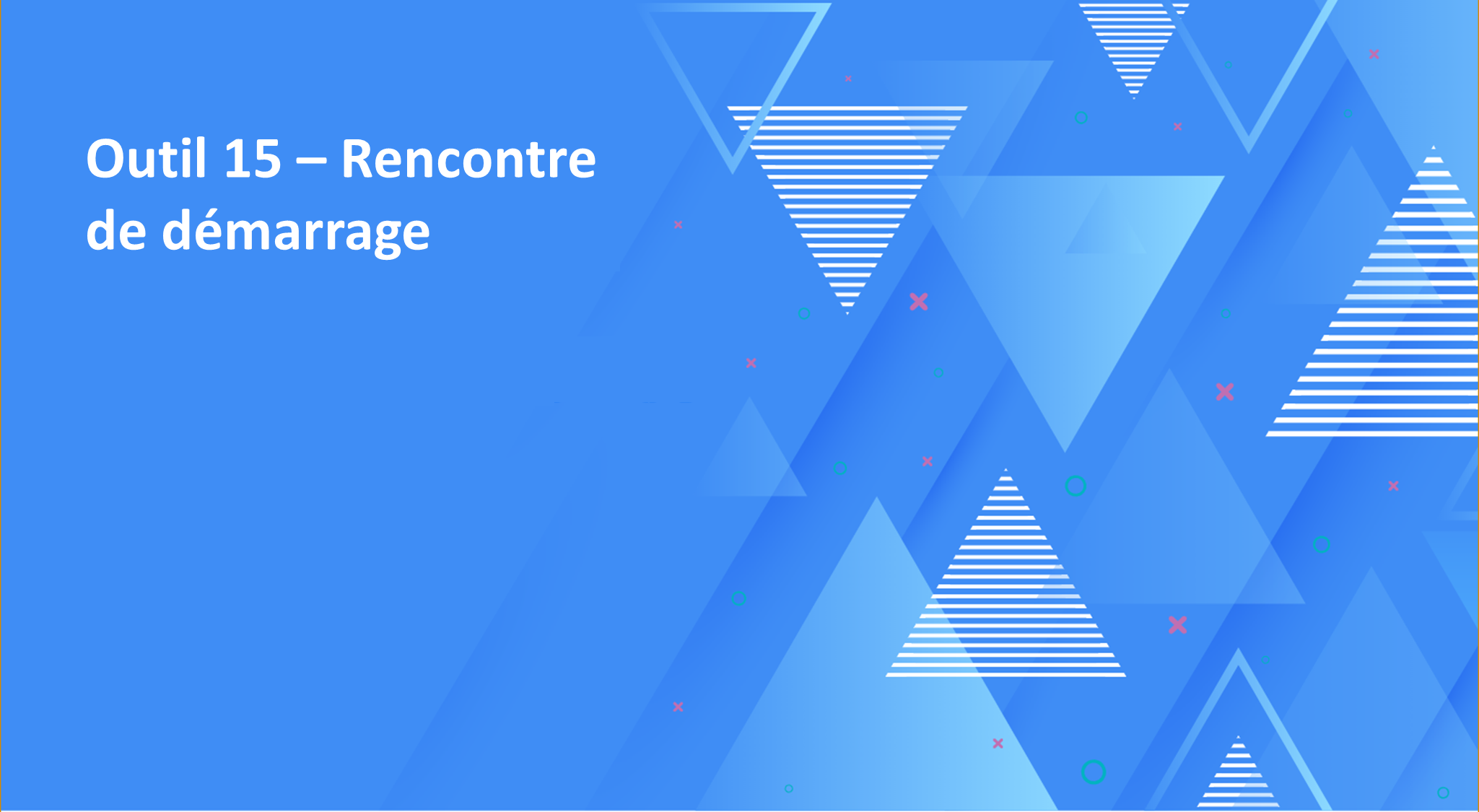 Outil 15 – Rencontre de démarrage Contexte intra-organisme
Rencontre de démarrage
Les pratiques d’action communautaire et l’autonomie des destinataires
INSÉRER LA DATE
Aujourd’hui, nous allons:
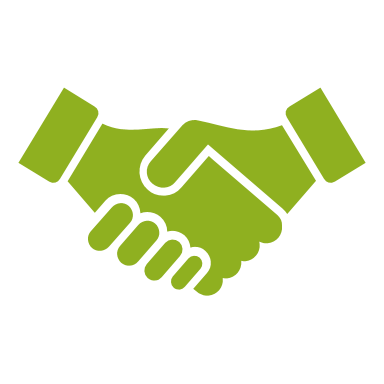 Faire connaissance
Présenter le projet, la démarche et ses objectifs
Pourquoi le projet? Pourquoi je participe?
Votre implication, le calendrier et le nombre de rencontres
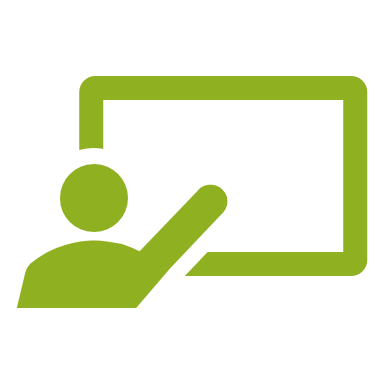 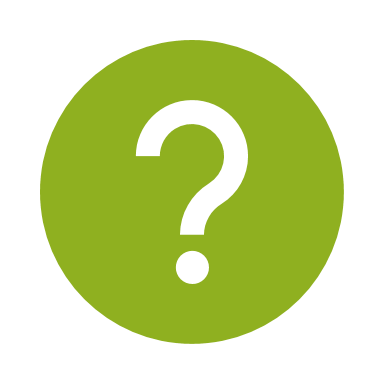 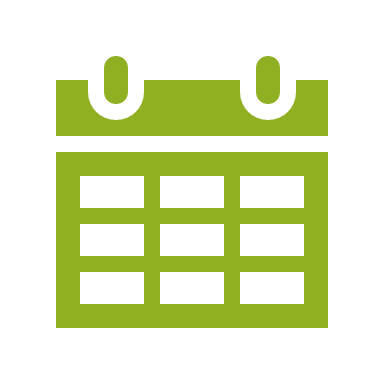 Projet de formation-accompagnement
Présentation du projet
Les pratiques d’action communautaire et l’autonomie des destinataires
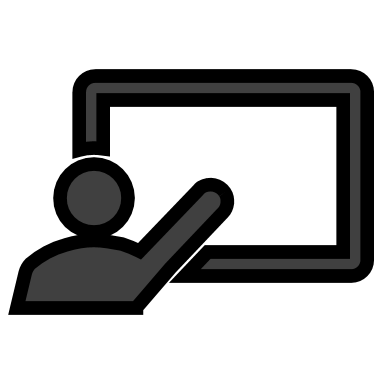 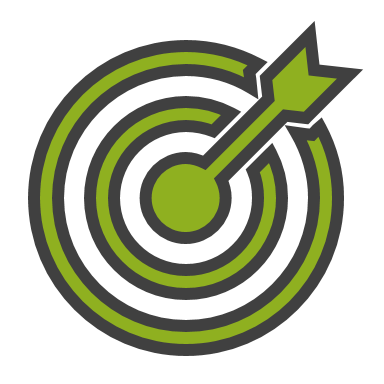 Accompagner l’organisme dans une démarche réflexive sur l’autonomie des destinataires
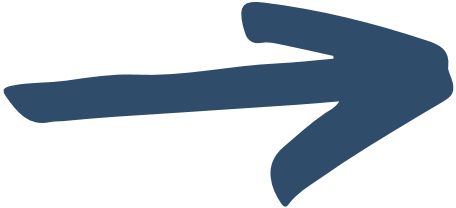 Objectifs
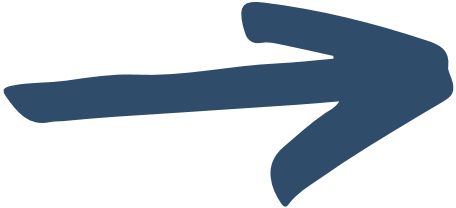 Faire le point sur les pratiques d’autonomie actuelles de votre organisme et celles que vous souhaitez voir se développer
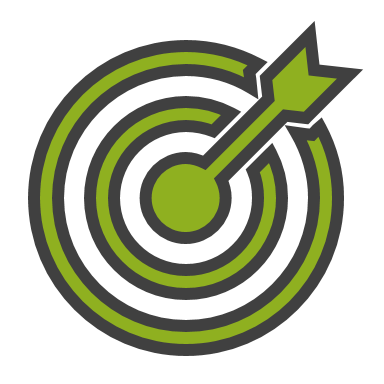 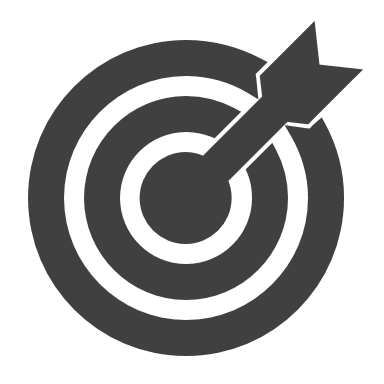 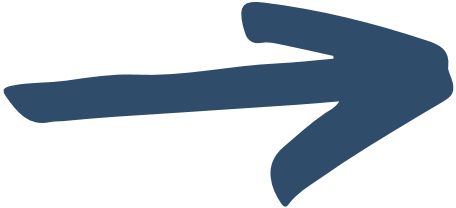 Orienter le développement de l’organisme (si besoin)
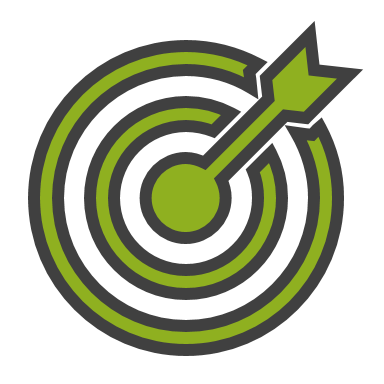 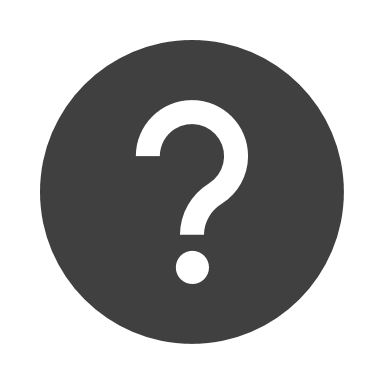 Pourquoi le projet? Pourquoi je participe?
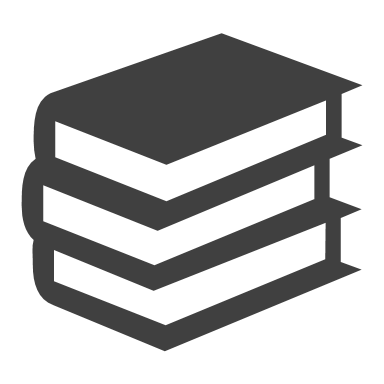 Aspect formatif : apprendre sur les pratiques des organismes communautaires
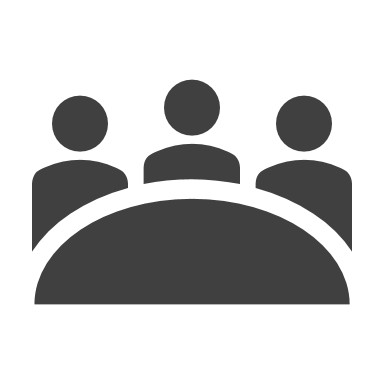 Considérer le point de vue de tout le monde sur les pratiques de l’organisme et l’autonomie qu’elles permettent de développer!
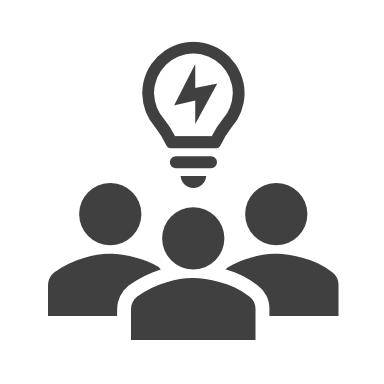 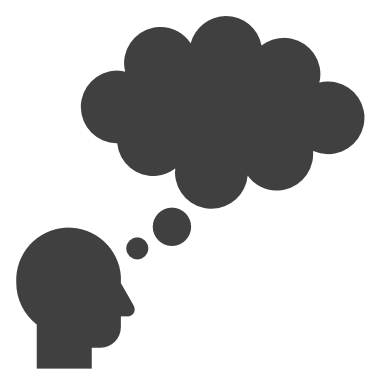 Réfléchir ensemble à l’amélioration des pratiques et activités (si besoin)
Les intervenant·e·s 





Les administrateur·trice·s du Conseil d’administration





Les destinataires qui fréquentent l’organisme et participent aux activités
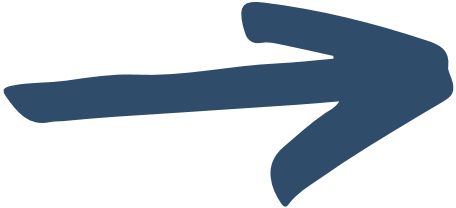 3 groupes impliqués
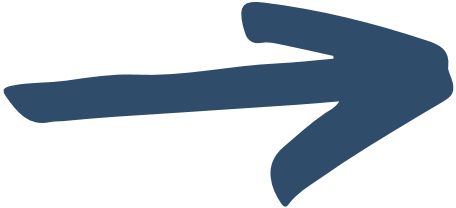 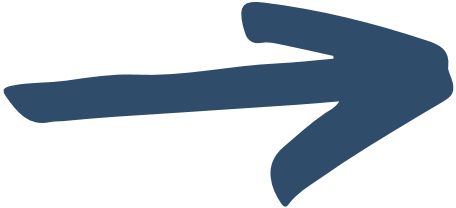 Nombre de rencontres
Votre implication
Les étapes de la démarche
1990 et 2000
1970-1980
2004…
1960 et 1970
1
2
4
5
3
Retour du Conseil d’administration sur les pistes d’orientation de l’organisme
Rencontre du CA
Rencontre de démarrage
Ateliers de réflexion par groupe (3 groupes au total)
Rencontre de partage et échanges entre TOUS les groupes
Ateliers de réflexion par groupe
Les étapes de la démarche
1990 et 2000
1970-1980
2004…
1960 et 1970
2
Ateliers de réflexion par groupe
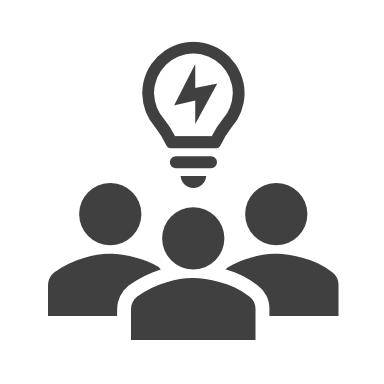 Ateliers de réflexion par groupe
Durée: 3h
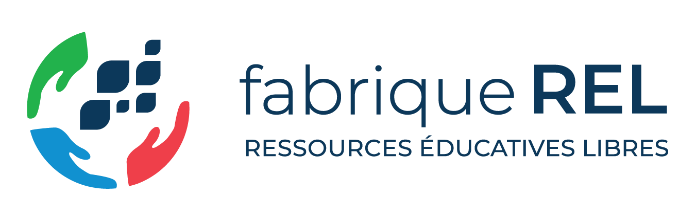 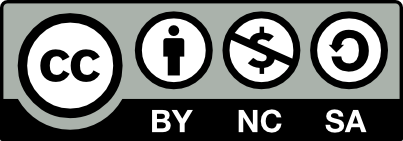 Ateliers de réflexion par groupe
Objectifs et déroulement
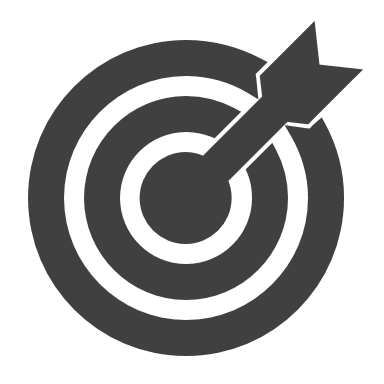 Ateliers de réflexion par groupe
Aspects formatifs
PRATIQUES
Prescrire les outils et/ou guider les destinataires
à partir d’un savoir spécifique pour faire face aux
difficultés rencontrées

AUTONOMIE
Orientée
MANDAT D’EXPERTISE
Schéma des pratiques d’autonomie communautaires
PRATIQUES
Revendiquer des changements de pratiques et/ou de structures
face aux problèmes collectifs d’inégalités

AUTONOMIE
Anticipée
PRATIQUES
Favoriser l’implication 
des destinataires dans la définition des problèmes et des solutions

AUTONOMIE
Partagée
MANDAT DE REPRÉSENTATION
MANDAT DE PARTICIPATION
Rencontre de partage et échanges entre TOUS les groupes
Les étapes de la démarche
1990 et 2000
1970-1980
2004…
1960 et 1970
3
Rencontre de partage et échanges entre TOUS les groupes
Rencontre de partage et échanges entre TOUS les groupes
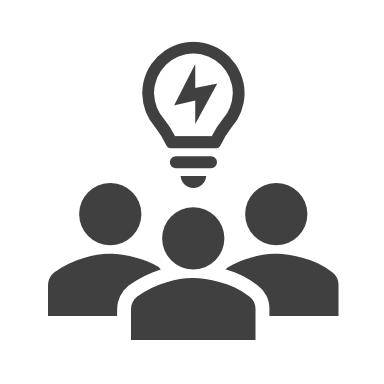 Durée: 3h
Rencontre de partage et échanges entre TOUS les groupes
Objectifs et déroulement
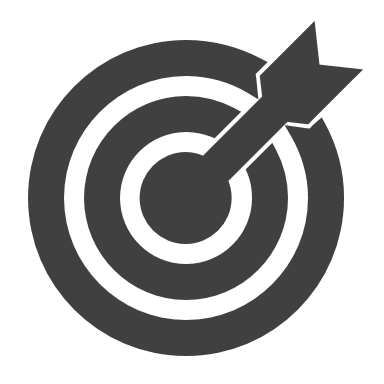 Rencontre du conseil d’administration
Les étapes de la démarche
1990 et 2000
1970-1980
2004…
1960 et 1970
4
Rencontre du CA
Rencontre du conseil d’administration
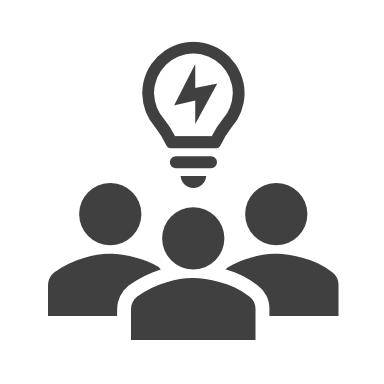 Durée : le temps 
d’un CA régulier
Rencontre du conseil d’administration
Objectifs et déroulement
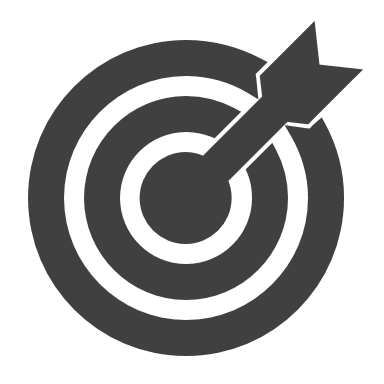 Retour du Conseil d’administration sur les pistes d’orientation de l’organisme
Les étapes de la démarche
1990 et 2000
1970-1980
2004…
1960 et 1970
5
Retour du Conseil d’administration sur les pistes d’orientation de l’organisme
Retour du Conseil d’administration sur les pistes d’orientation de l’organisme
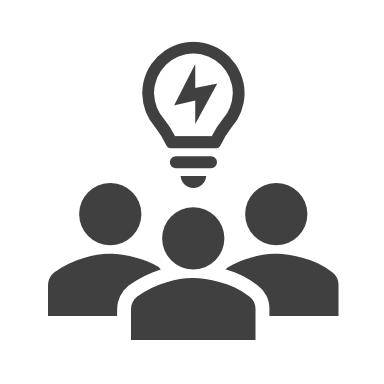 Durée: 3h
Retour du Conseil d’administration sur les pistes d’orientation de l’organisme
Objectifs et déroulement
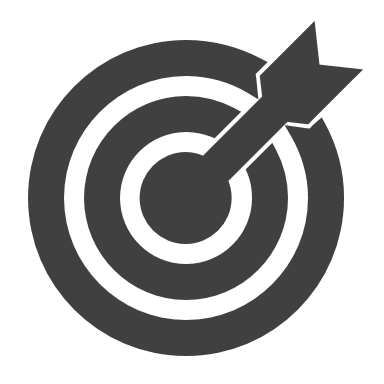 Questions? 
À vous la parole!
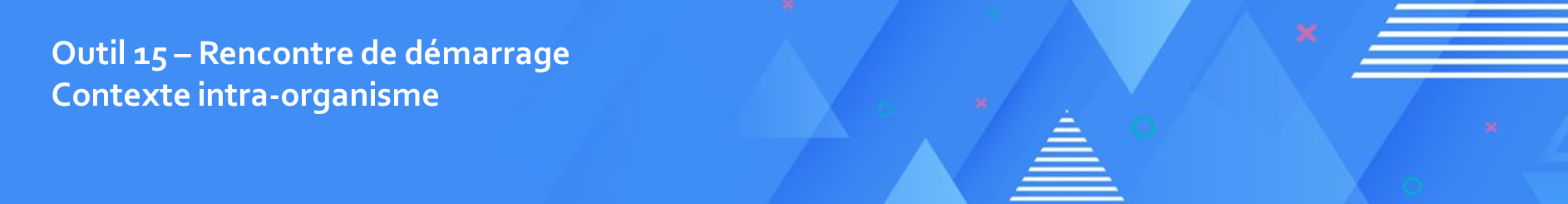 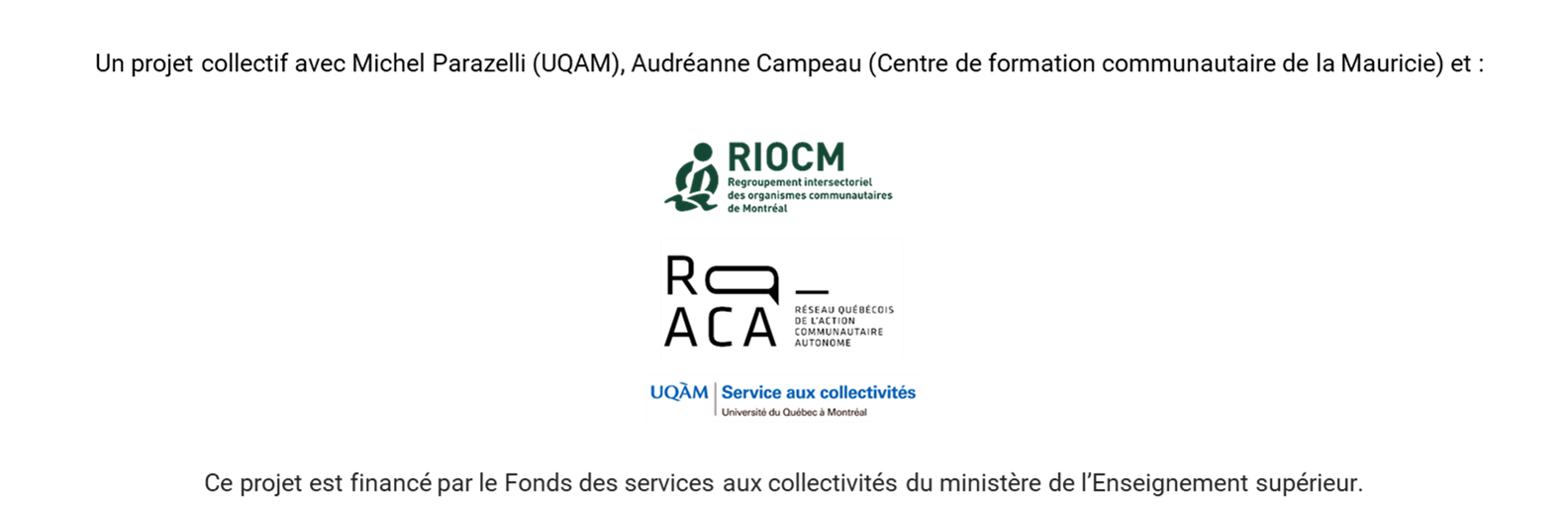 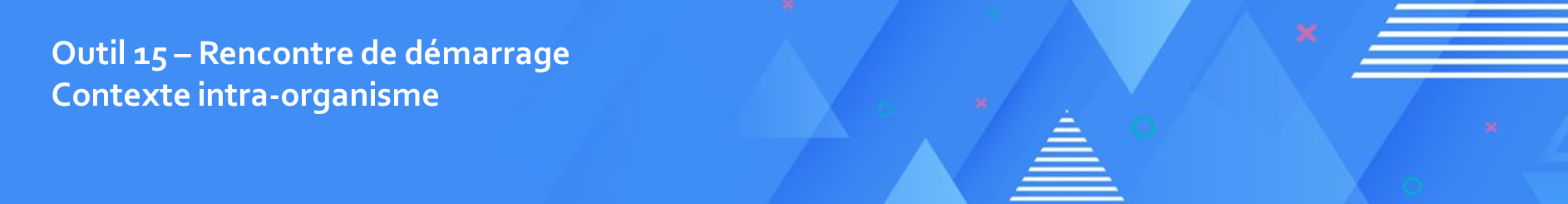 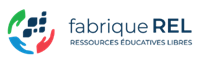 Sauf indications contraires, le contenu de ce document électronique est disponible en vertu des conditions de la Licence Creative Commons Attribution - Pas d’utilisation commerciale - Partage dans les mêmes conditions 4.0 International
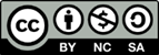 Vous êtes autorisé à : 
Partager – Copier, distribuer et communiquer le matériel par tous moyens et sous tous formats. 
Adapter – Remixer, transformer et créer à partir du matériel. 

Selon les conditions suivantes : 
Paternité – Vous devez citer le nom de l’auteur original. 
Pas d’utilisation commerciale – Vous n’avez pas le droit d’utiliser le matériel à des fins commerciales. 
Mêmes conditions – Si vous remixez, transformez, ou créez à partir du matériel composant l'Œuvre originale, vous devez diffuser l'Œuvre modifiée avec la même licence. 

Pour citer cet outil : 
Parazelli, M. et Campeau, A. (2022). Outil 15 – Rencontre de démarrage - Contexte intra-organisme. Dans Pratiques d’action communautaire et d’autonomie des destinataires. https://autonomiecommunautaire.uqam.ca/wp-content/uploads/sites/34/2022/11/Outil-15.pptx. Licence CC BY NC SA 4,0 International.
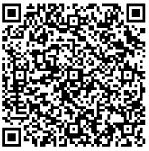